Summer 2025 HPC Internship!
Stipend!
U.S. Citizens Only
Competitive Selection
Unclassified (no clearance)
Transcripts/Letter of Rec.
Resumes Required!
Open to Undergraduate Students!
Learn about HPC @ NSA
Intense, group study with computing mentors
“Slice of Life” at the National Security Agency
Talk to your Professors to learn more
https://www.lps.umd.edu/2025-future-computing-summer-internship/
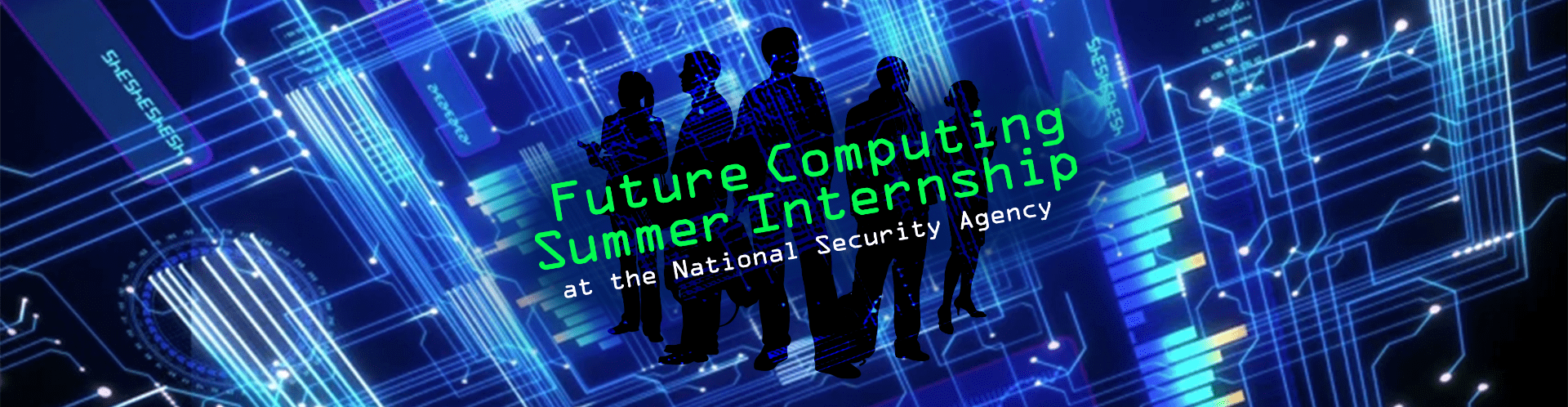 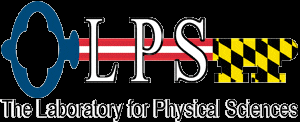